PROJEKTOVÁ 
KANCELÁŘ
KRAJE VYSOČINA
PRODUKTY PKKV
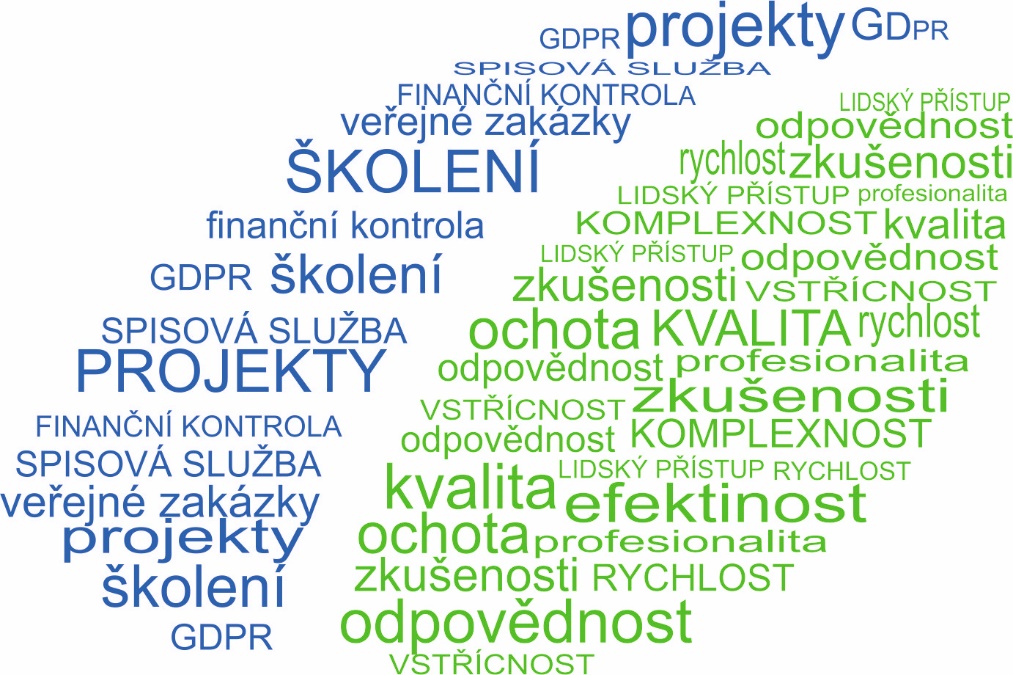 MONITORING
VNITŘNÍ PROSTŘEDÍ
ZAVEDENY, UPLATŇOVÁNY A RESPEKTOVÁNY všechny  prvky a principy VŘKS
etické hodnoty a kodex
organizační struktura
řízení lidských zdrojů 
PRODUKT: analýza směrnic včetně doporučení na změnu
DOSAŽENÍ STRATEGICKÝCH CÍLŮ ORGANIZACE
BEZPEČNOST OSOBNÍCH 
ÚDAJŮ A AKTIV, ŘÍZENÍ RIZIK
PRODUKT: GDPR
.
INTEGRITA  a TOK INFORMACÍ, 
DIGITALIZACE PROCESŮ
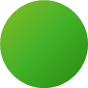 zajištěny úplné, správné a kvalitních informace, které organizace generuje 
PRODUKT: SW Croseus, Ema +, SW Geovap
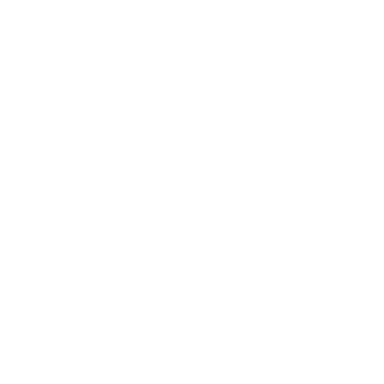 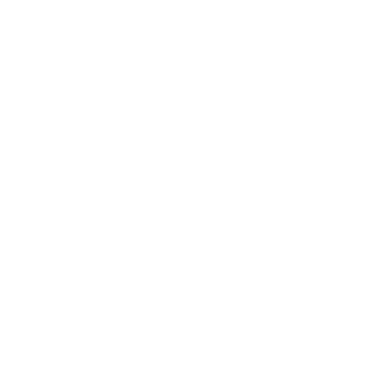 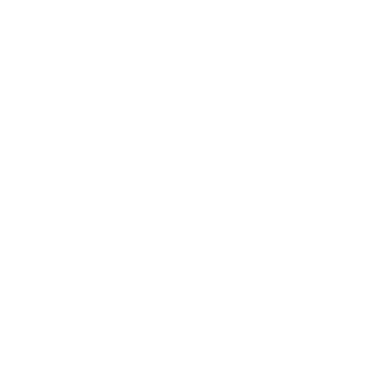 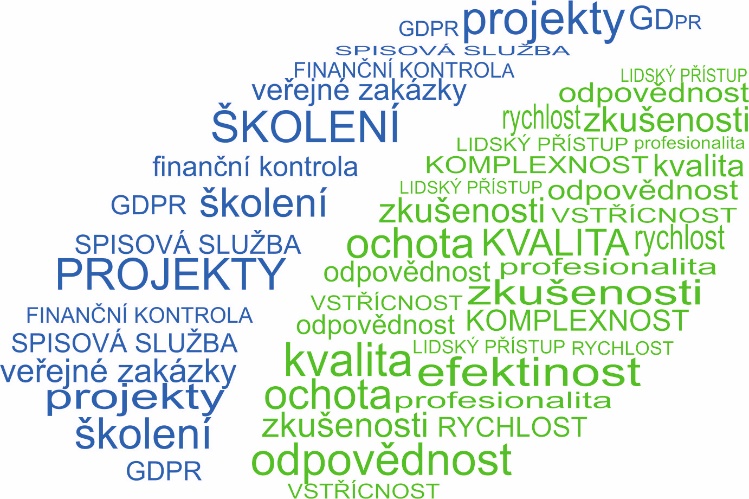 SOULAD/COMPLIANCE
dodržení souladu činnosti a procesů probíhajících v organizaci s vnitřní a vnější legislativou  
PRODUKT = SEBEHODNOTÍCÍ DOTAZNÍK VYZRÁLOSTI VŘKS
.
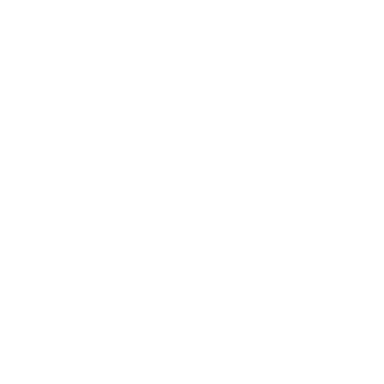 K ČEMU SMĚŘUJEME
K růstu vyspělosti organizace a neustálému zvyšování kvality poskytované veřejné služby
Ke klidnému spaní, možnosti vyvinění se
K řádnému plnění strategických cílů
K ujištění, že vnitřní prostředí v organizaci je funkční a udržitelné, tedy v souladu se zákony a normami zřizovatele
K ujištění, že statutární zástupce dostává relevantní a srovnatelné informace, ke kterým má snadný přístup online
ČEHO CHCEME DOSÁHNOUT
1
PARTNER 1.VOLBY
2
INDIVIDUÁLNÍ PŘÍSTUP, KOMPEXNOST ŘEŠENÍ
3
MAXIMALIZOVAT EFEKT S MINIMÁLNÍMI NÁKLADY
4
ZVYŠOVAT A SJEDNOCOVAT STANDARDY KVALITY ŘÍZENÍ
5
SLEDOVAT A APLIKOVAT NOVÉ TRENDY VE VEŘEJNÉ SFÉŘE